Социальные инициативы: арт-терапия для воспитанников детских домов и школ-интернатов.
Городской проект «Дети и куклы».
Косенкова Катерина Борисовна,
начальник отдела «Экспозиционно-выставочный центр»
Бушуева Наталья Геннадьевна,
методист отдела «Экспозиционно-выставочный центр»
ГБОУДОД Дворец учащейся молодежи Санкт-Петербурга
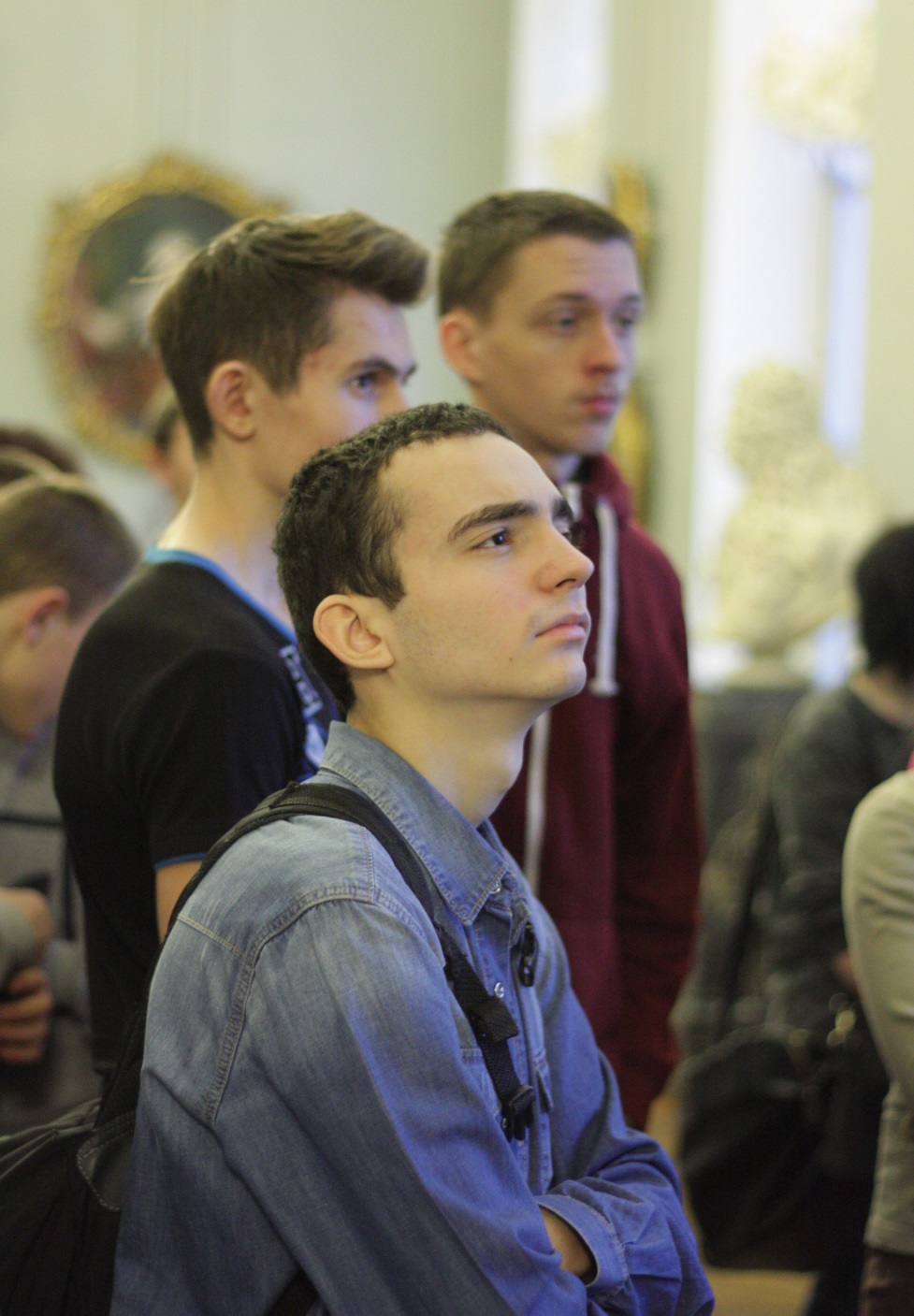 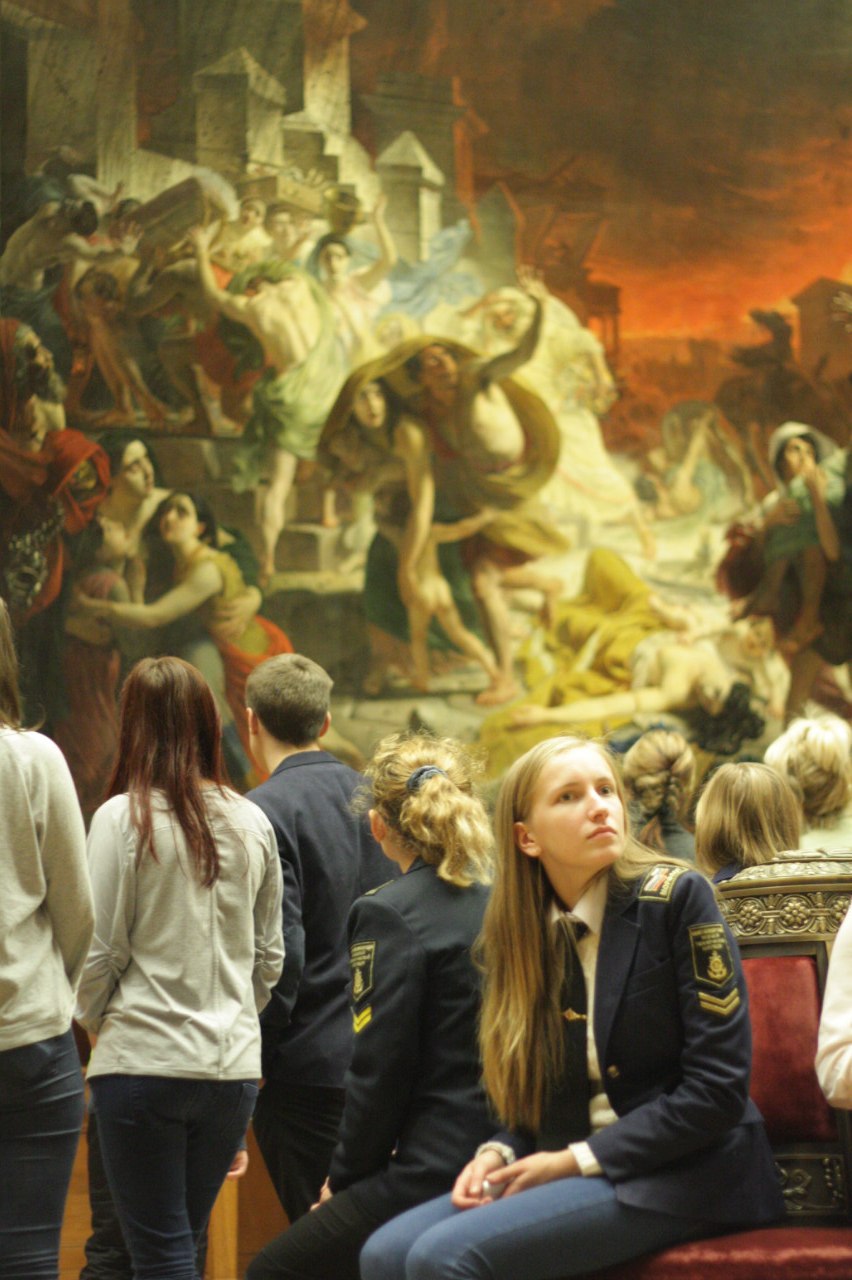 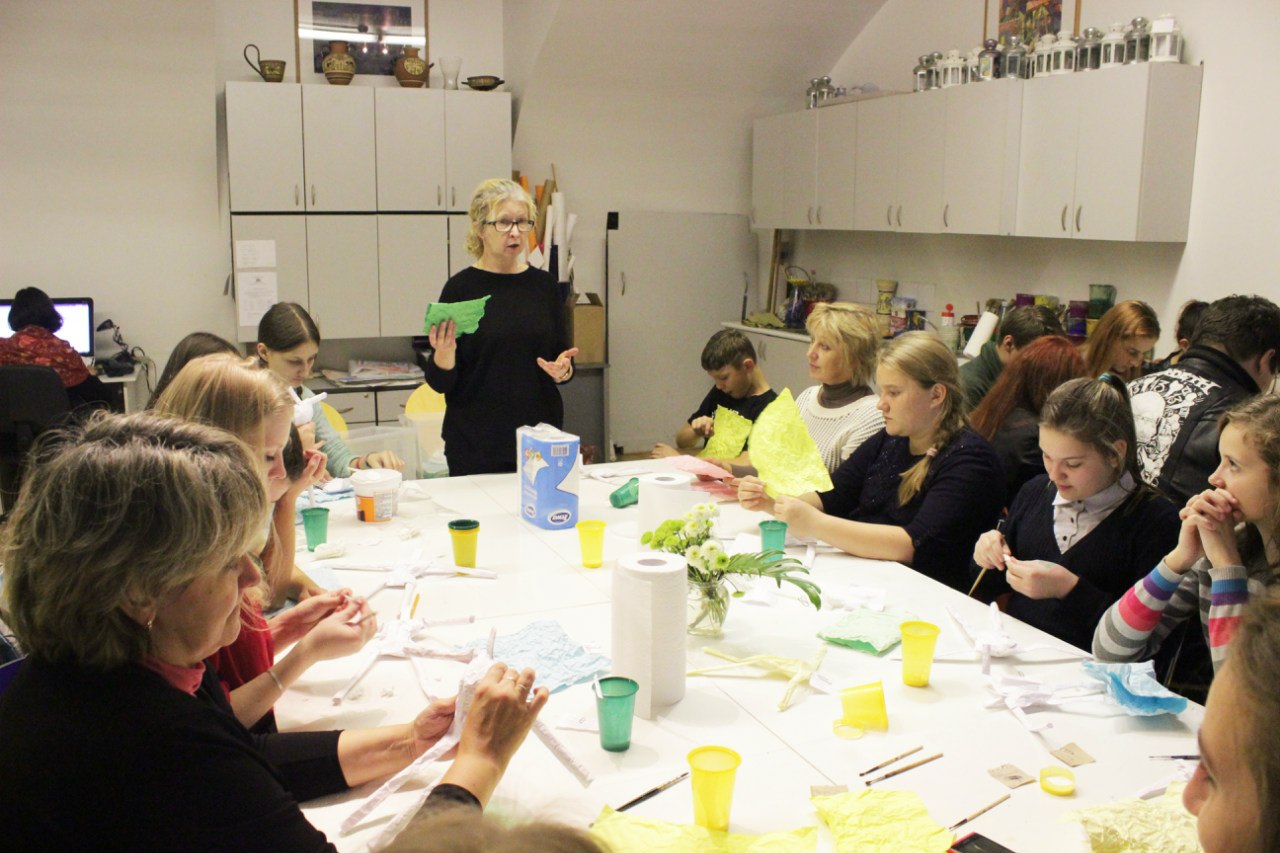 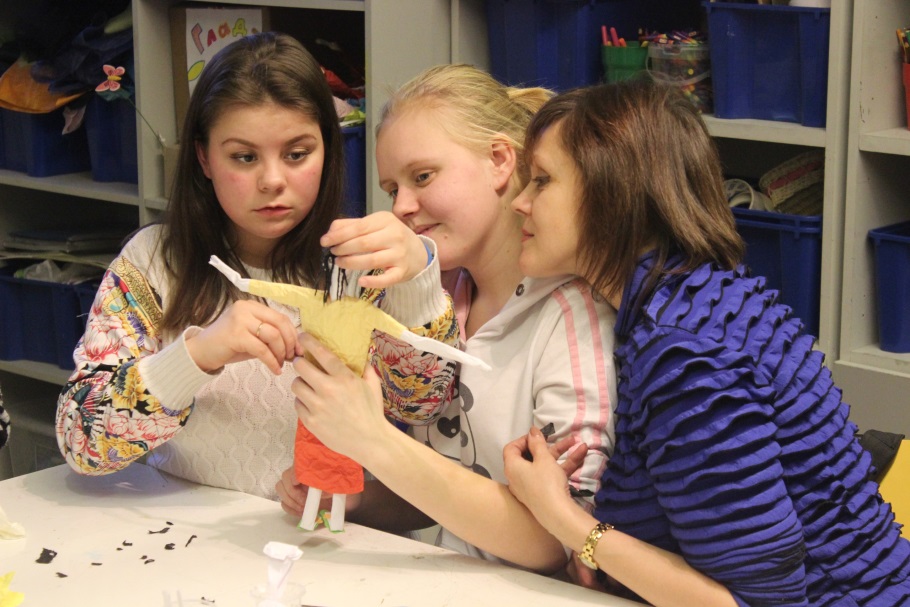 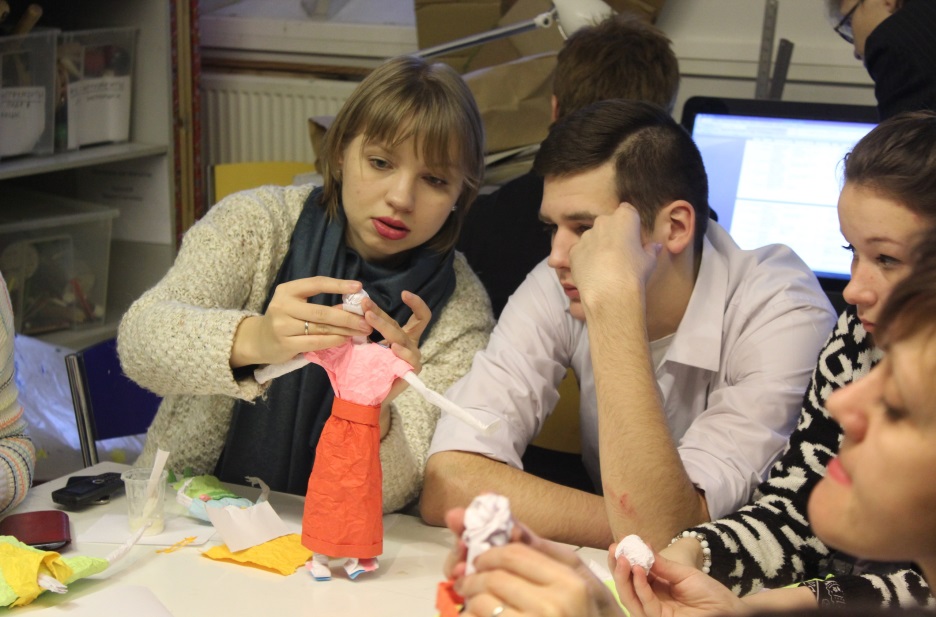 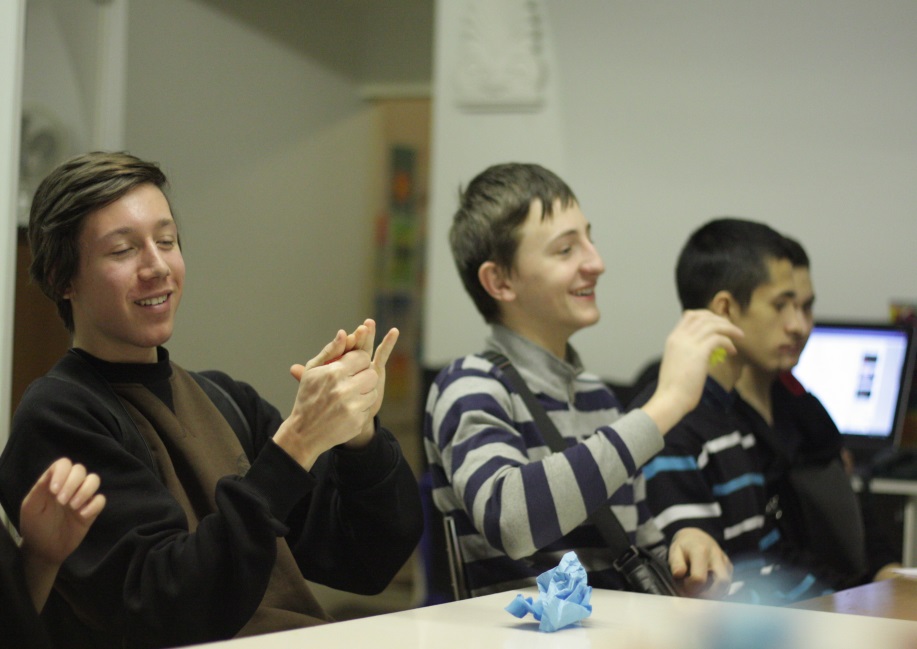 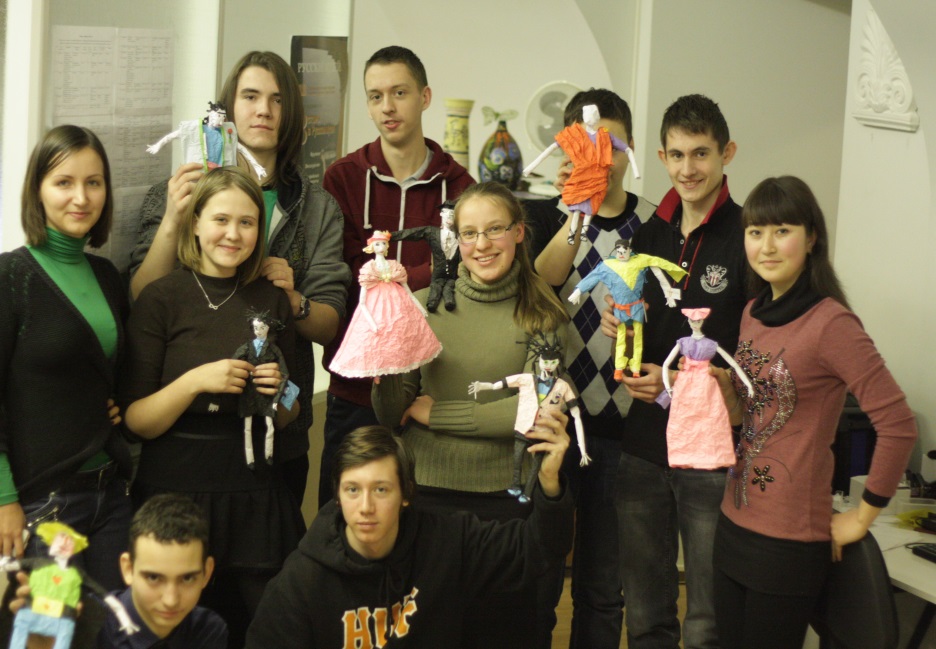 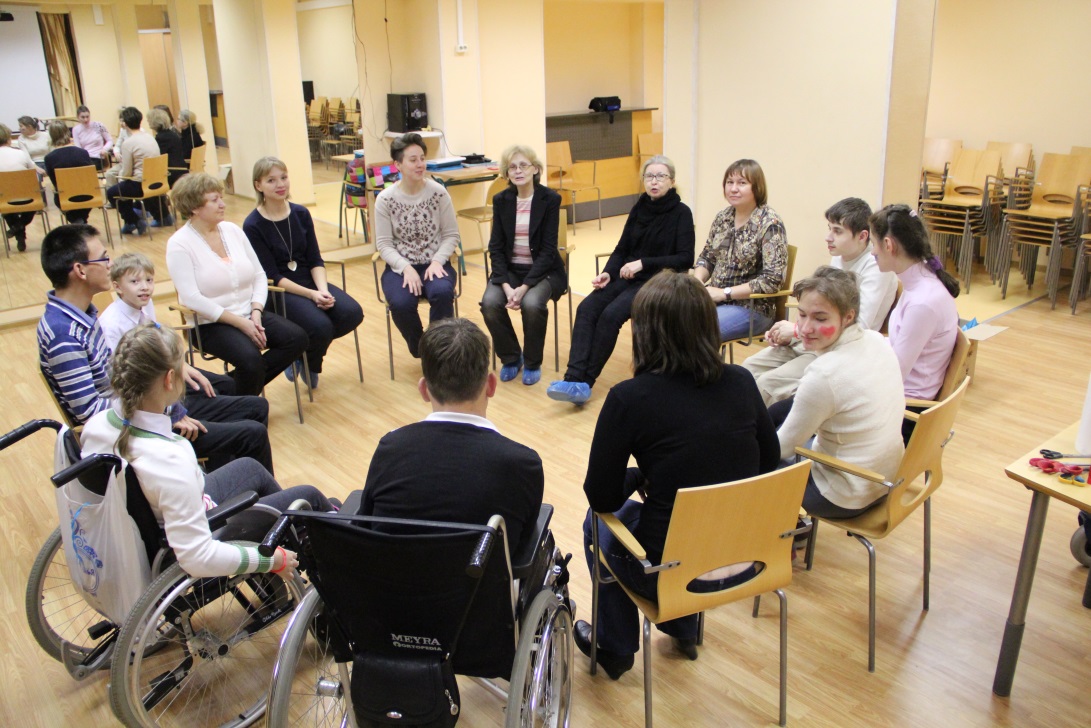 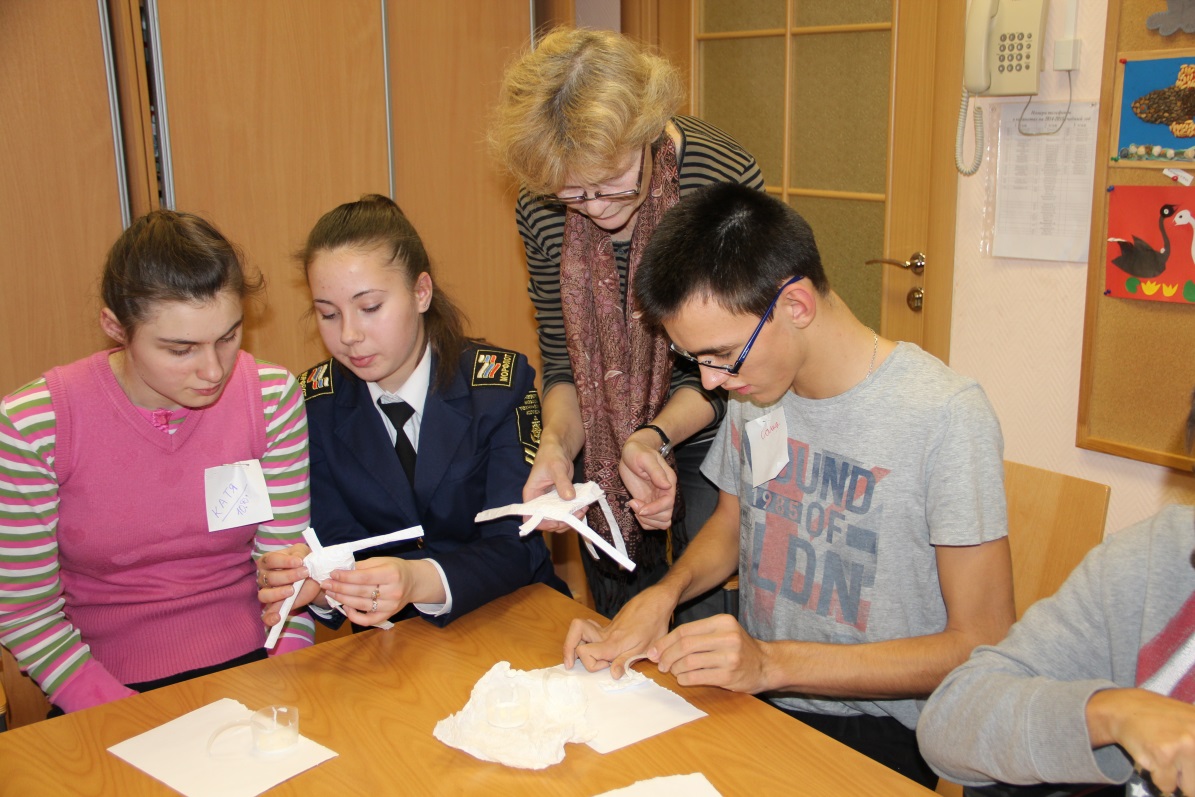 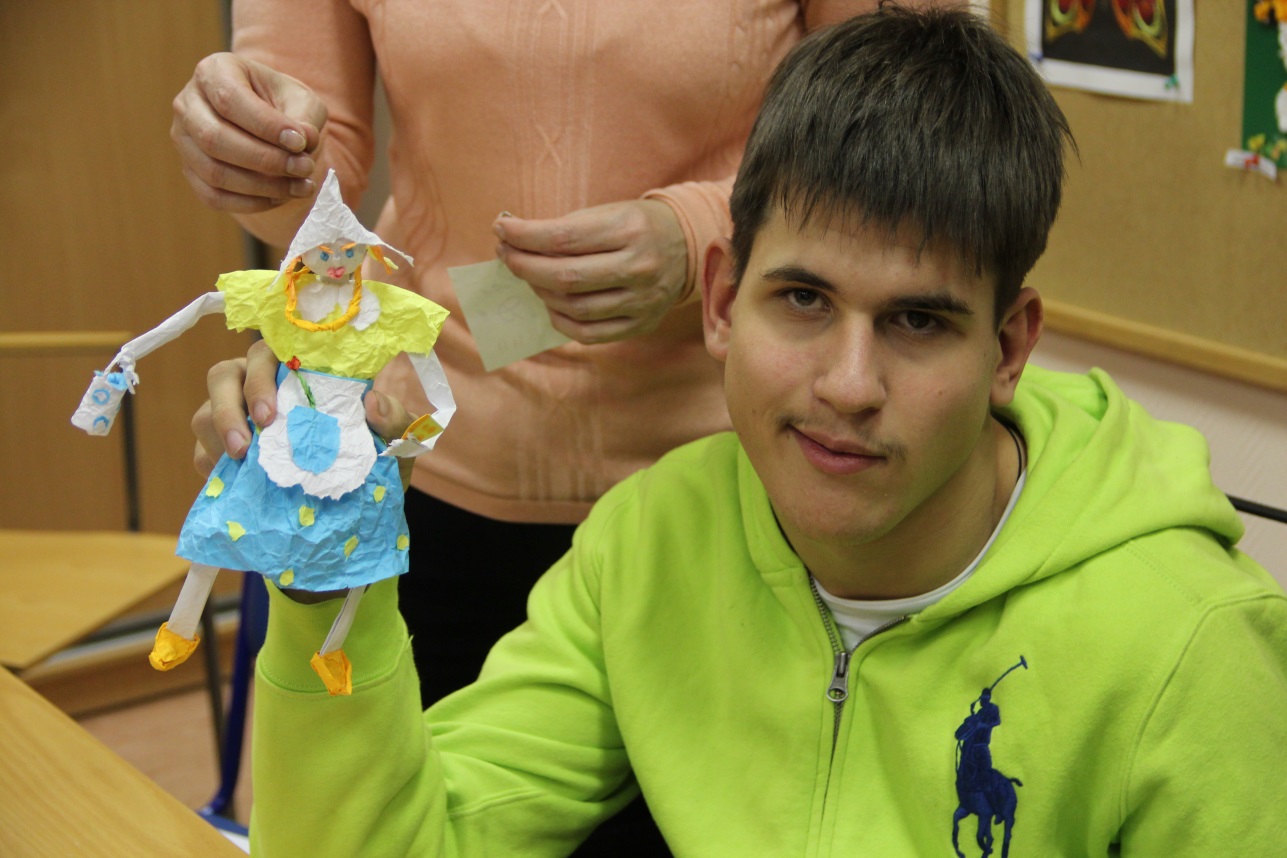 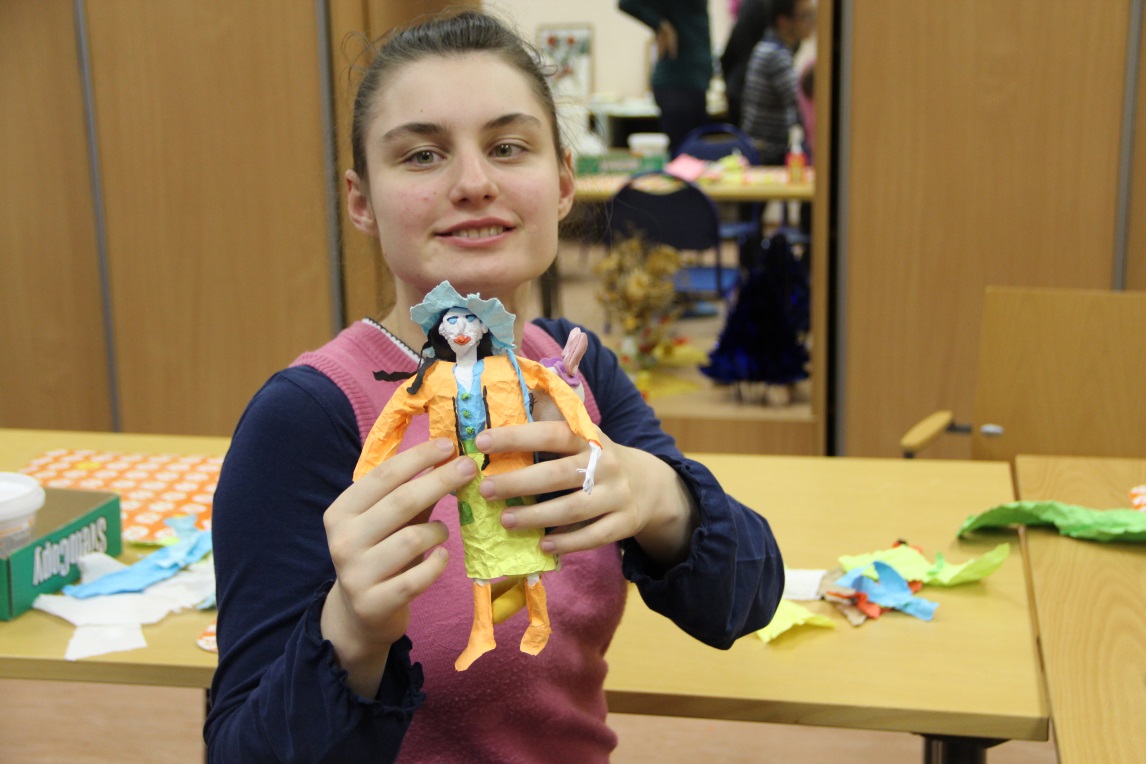